台南應用科技大學　愛唱社
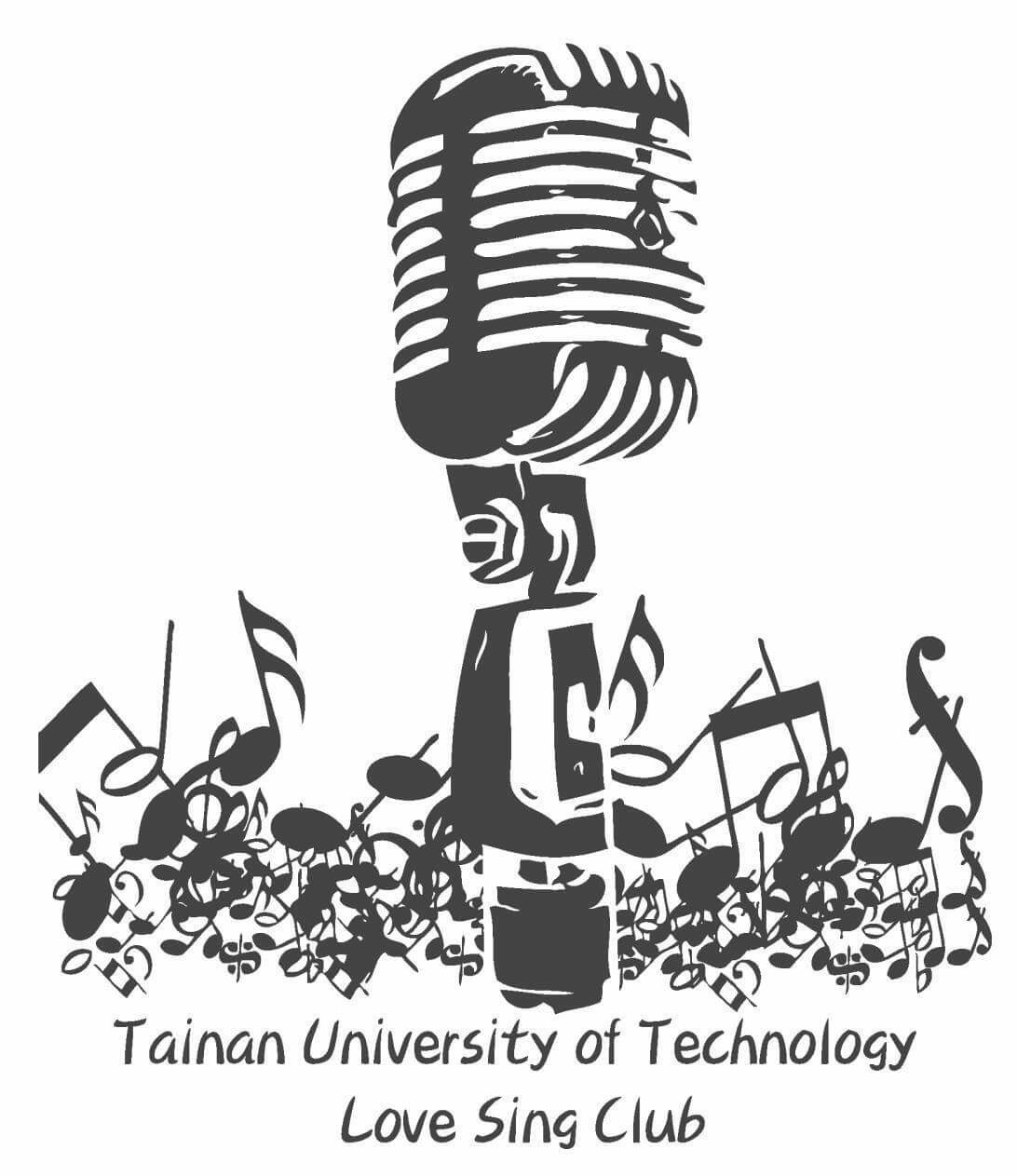 109學年度 第一學期
期初社員大會
社      長：歐子瑜
副 社 長：蔡淯翰
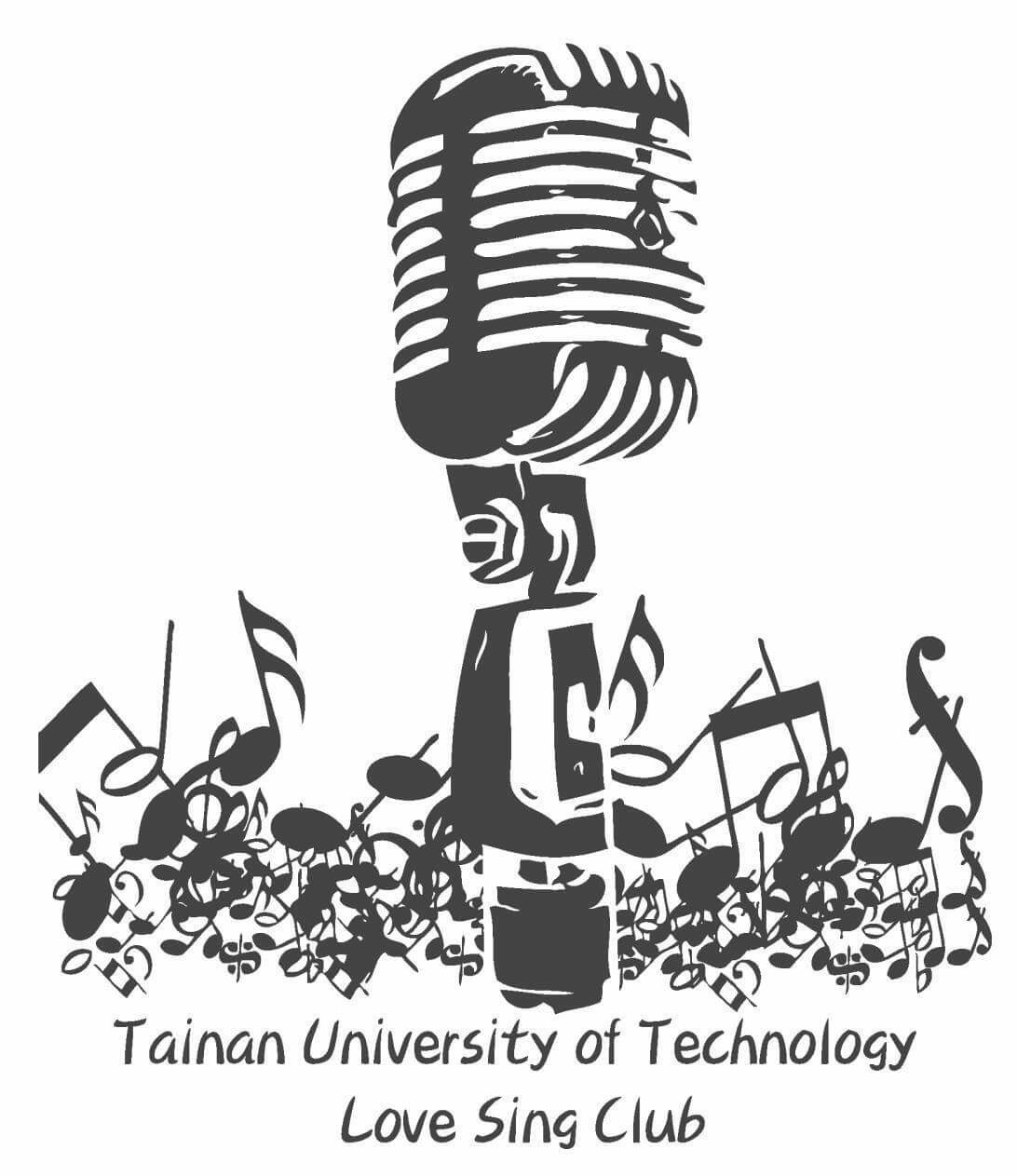 台南應用科技大學　愛唱社
社團規章
台南應用科技大學　愛唱社
《社團規章》
本學期愛唱社社費500元。
拿到社員衣後，請於每次社課穿著社員衣。
社費需於11/7前繳交完畢。
社課15:30前未到視同曠課(2堂)。
社課未到4次(8堂社課)、未繳交社費，不予學生活動護照蓋章。
上課請勿使用手機。
請假或發生特殊情形時，請提前告知組長或是正副社長。
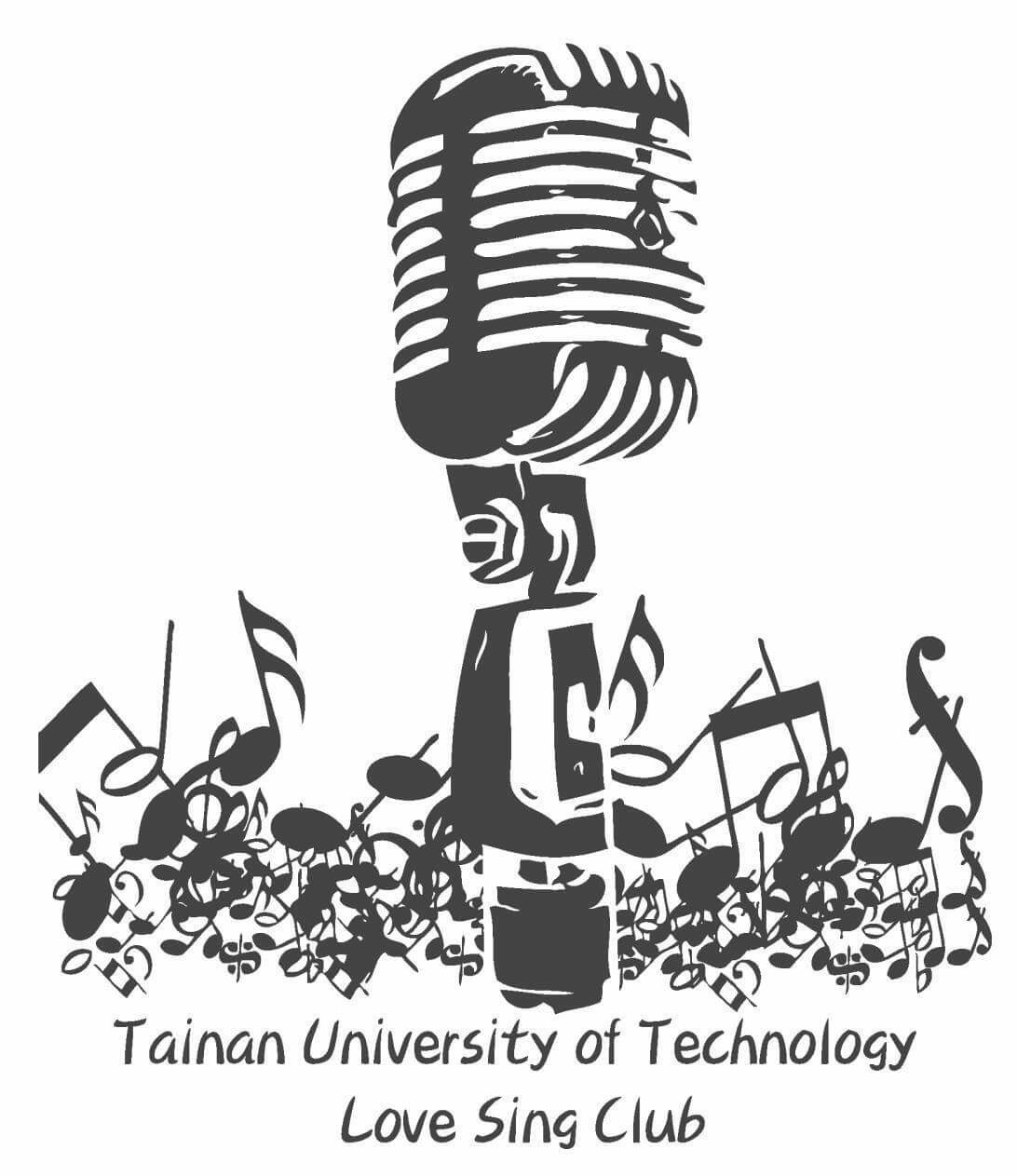 社課執行對照表
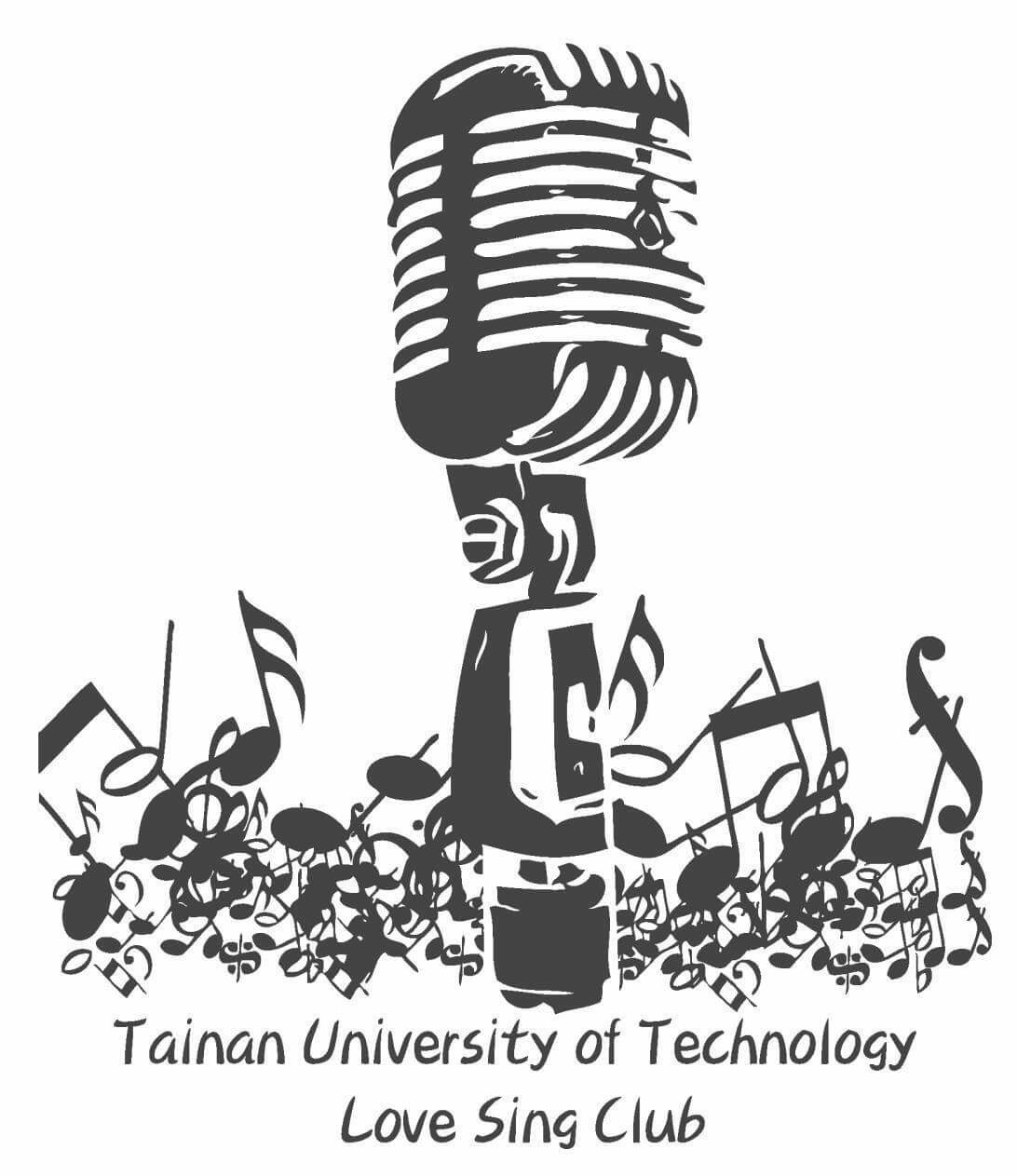 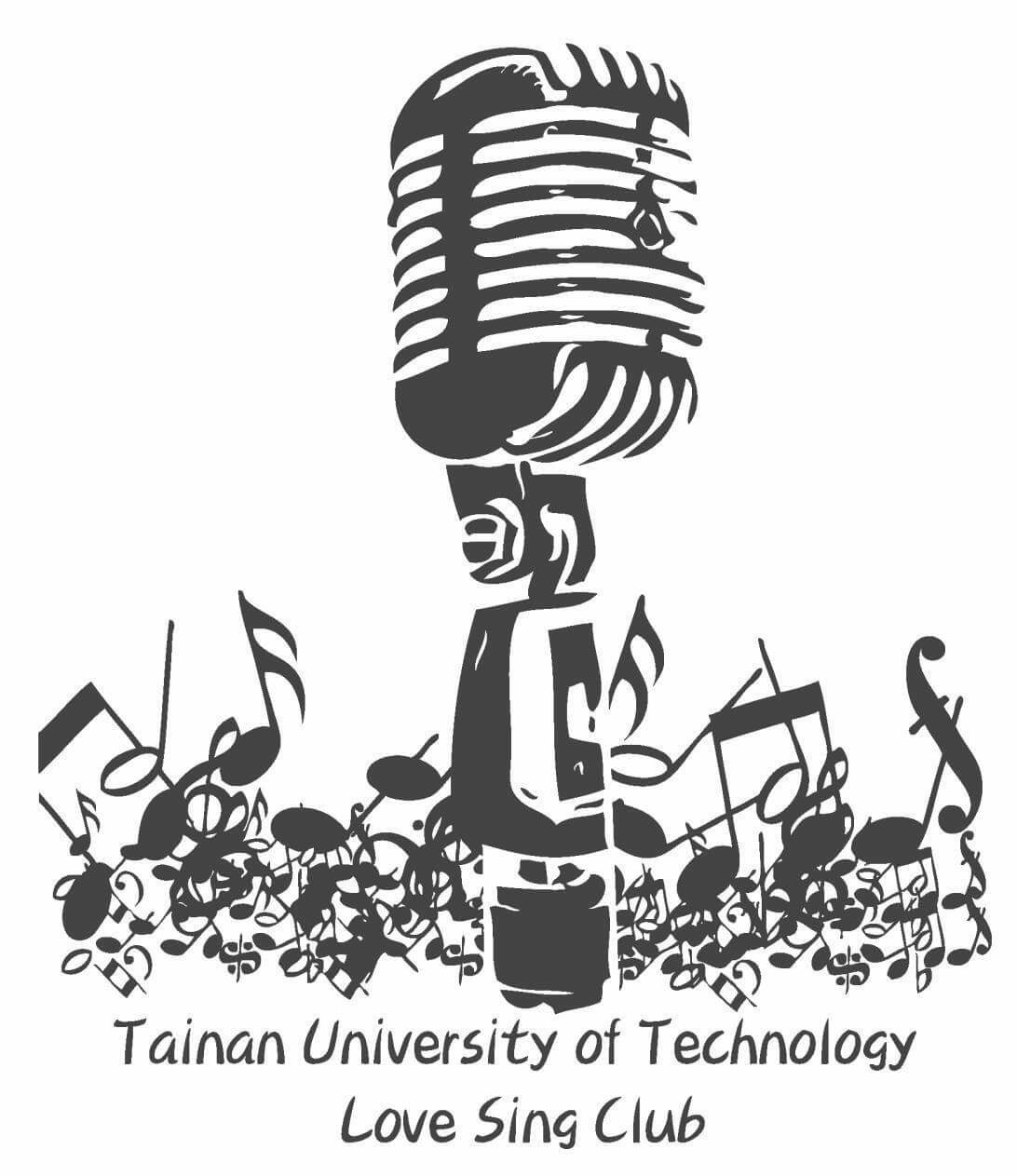 台南應用科技大學　愛唱社
109學年度 第一學期 公開徵信
台南應用科技大學　愛唱社
108學年度 第二學期  學期結算
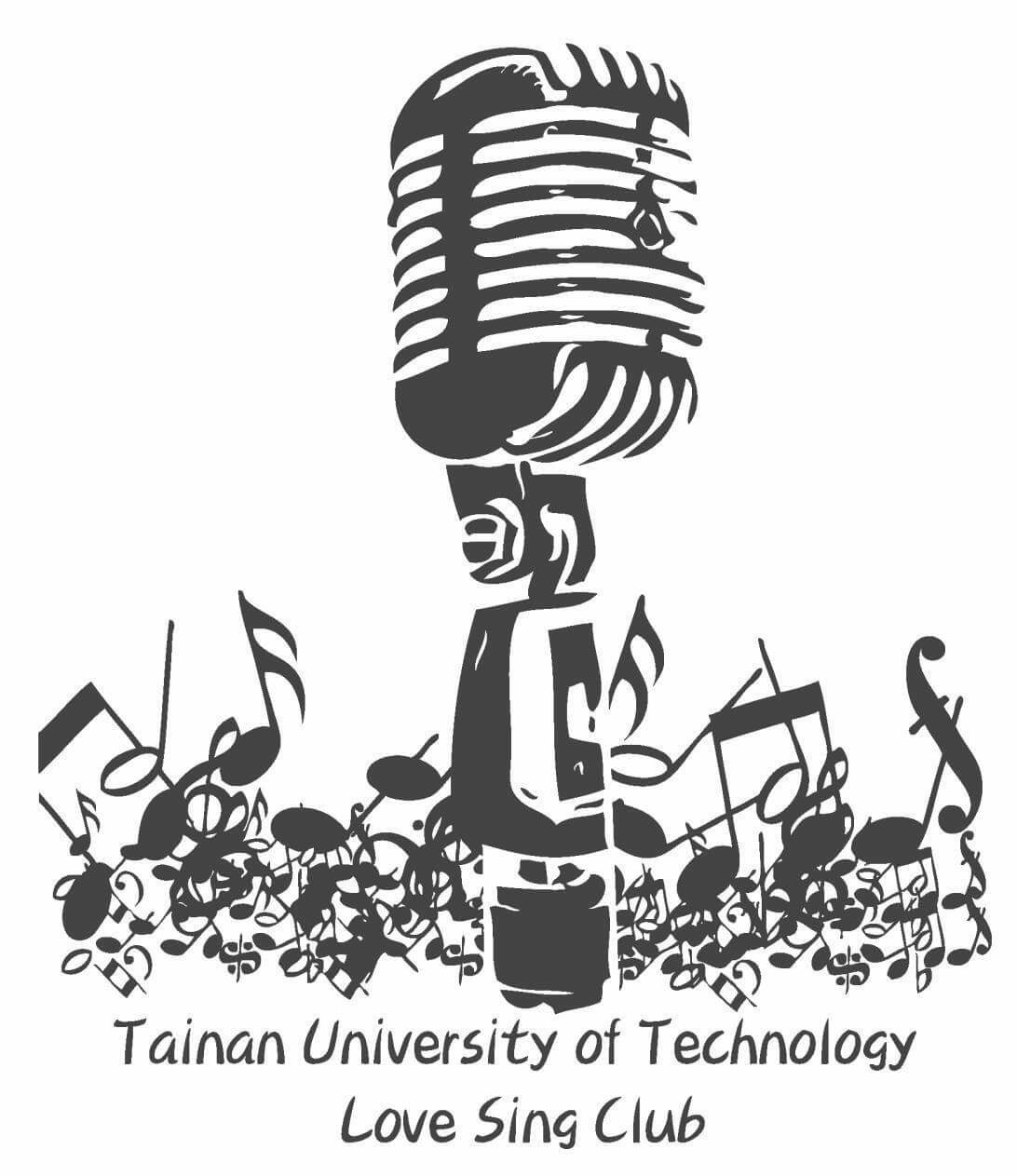 台南應用科技大學　愛唱社
108學年度 第二學期  學期結算
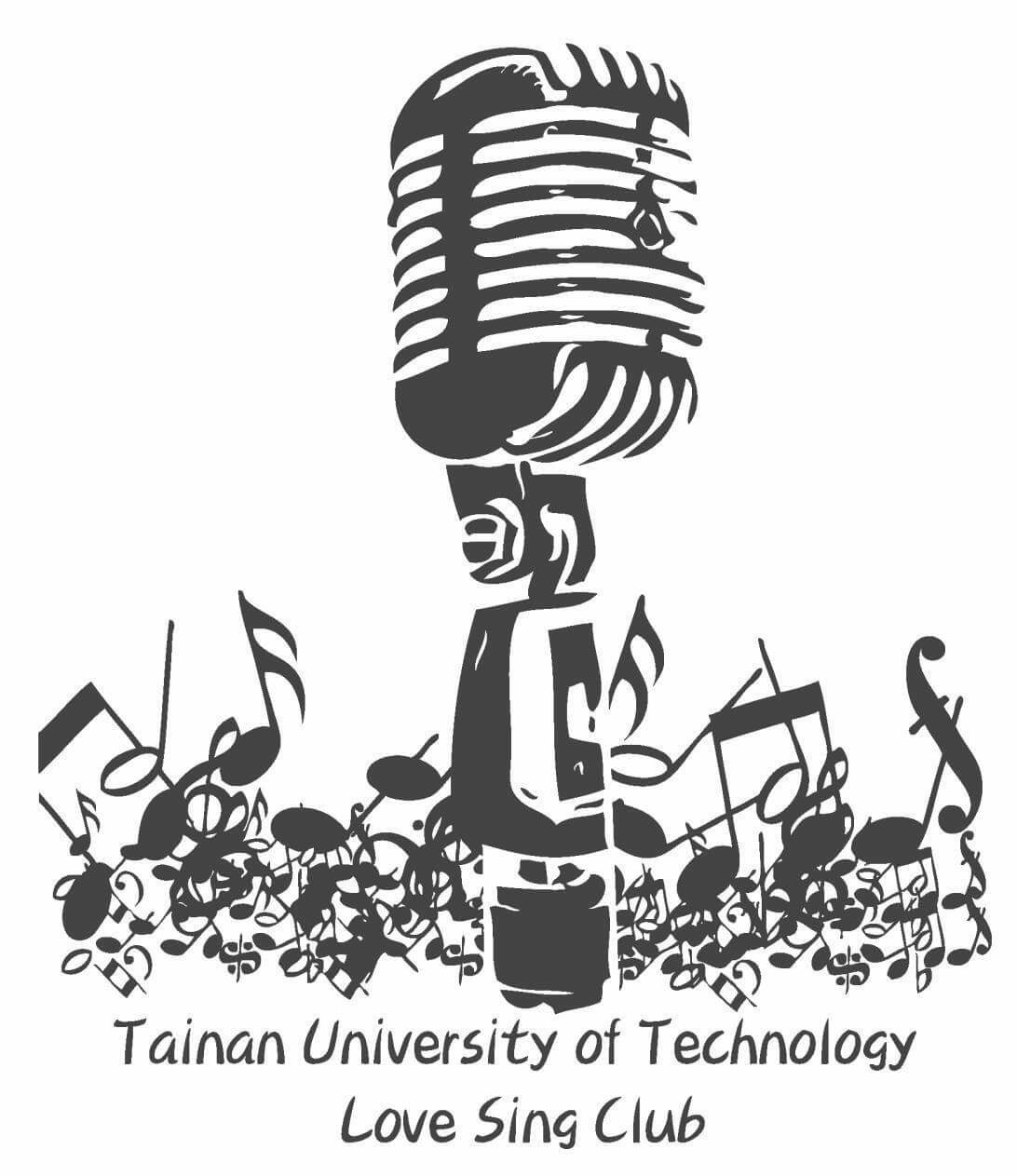 台南應用科技大學　愛唱社
108學年度 第二學期  學期結算
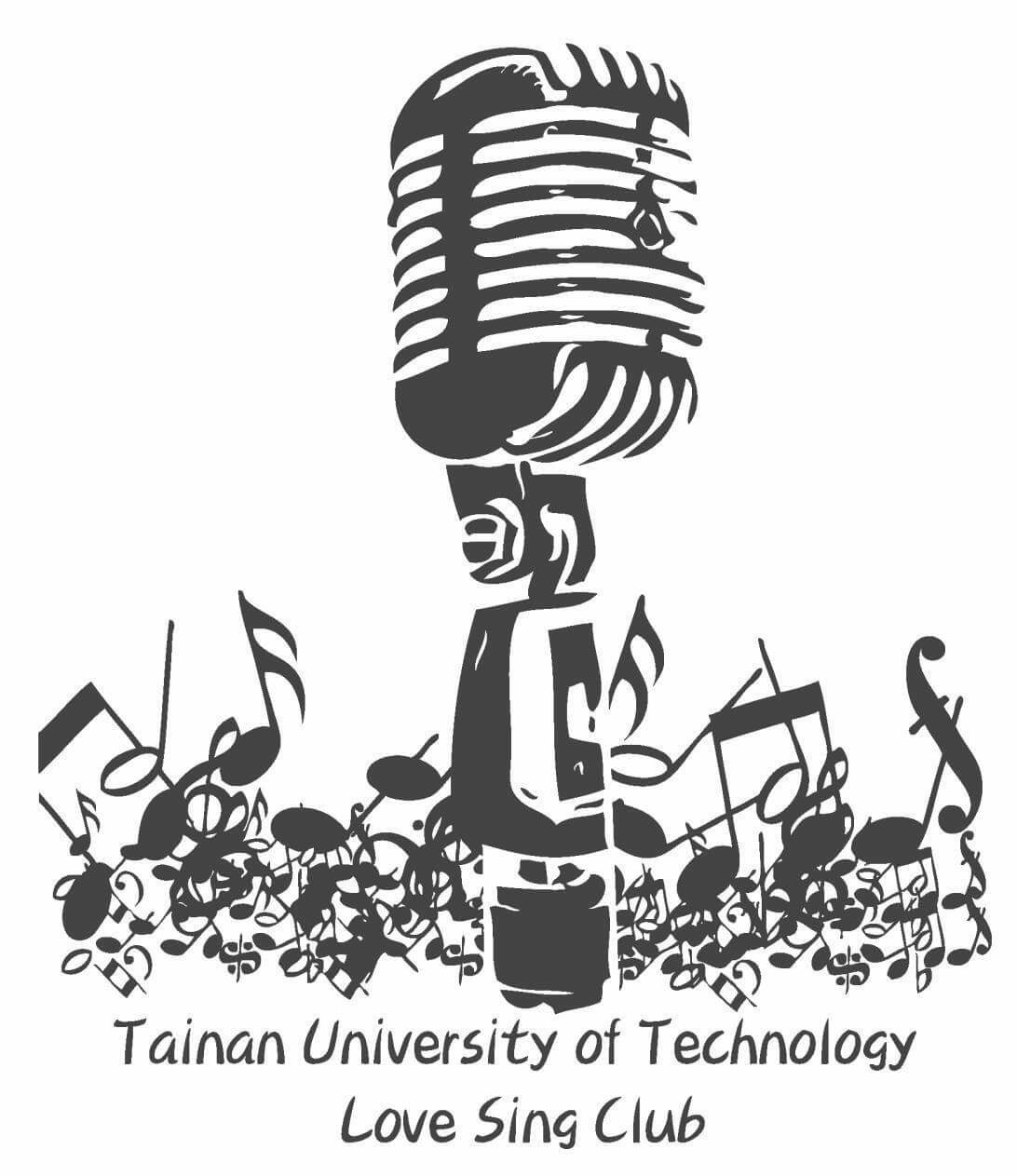 台南應用科技大學　愛唱社
109學年度 第一學期  學期預算
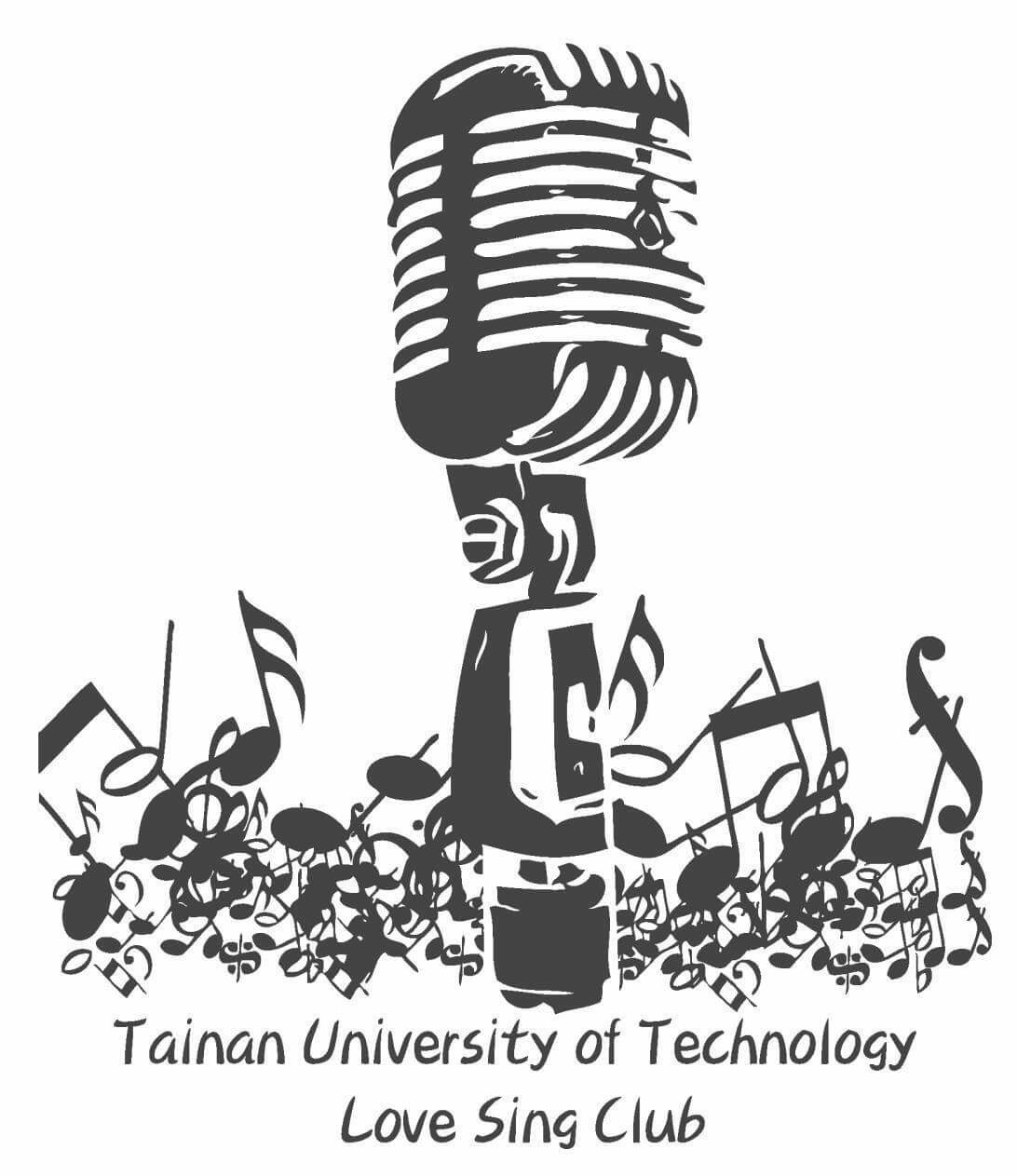 台南應用科技大學　愛唱社
109學年度第一學期  學期預算
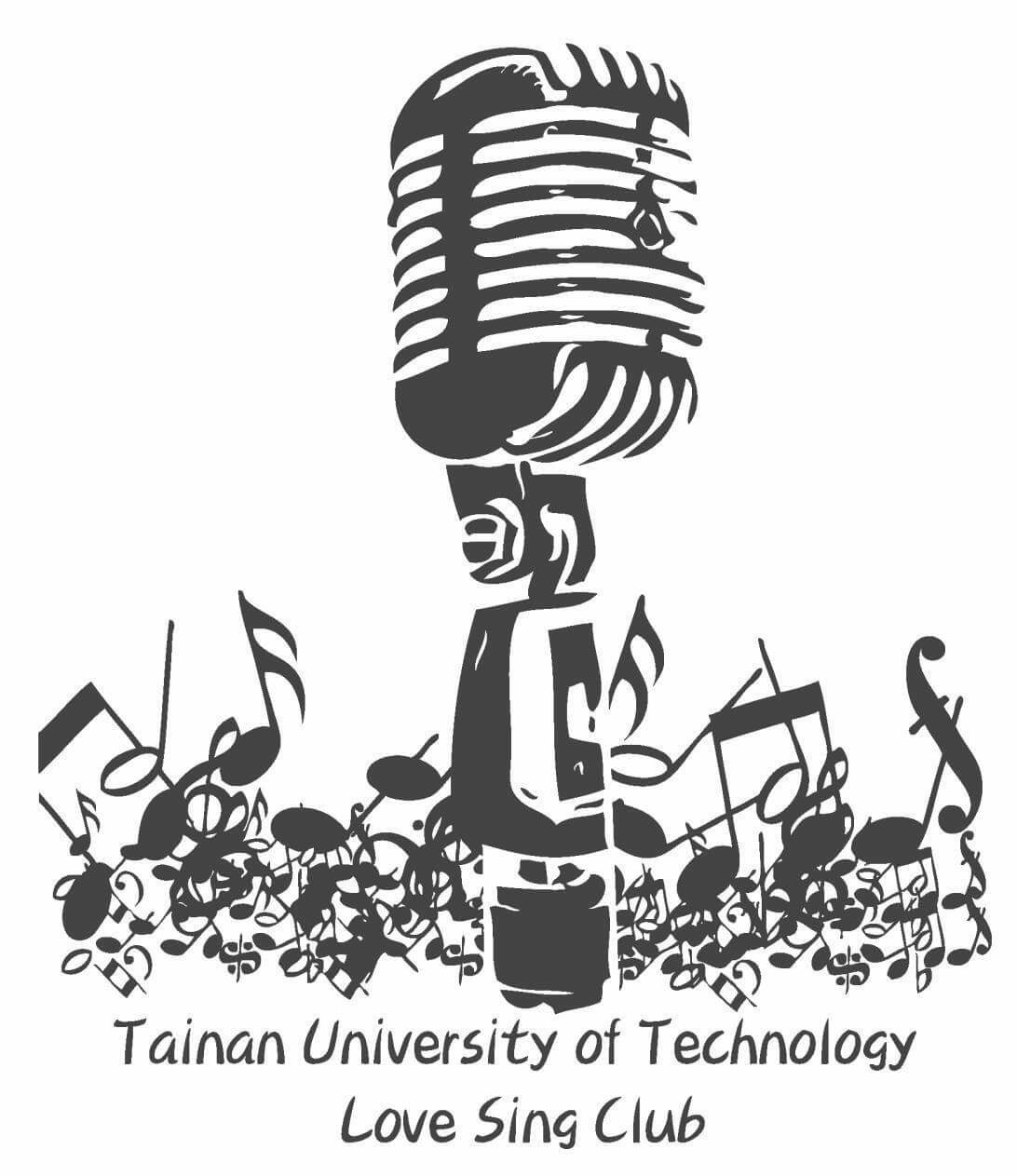 台南應用科技大學　愛唱社
109學年度第一學期  學期預算
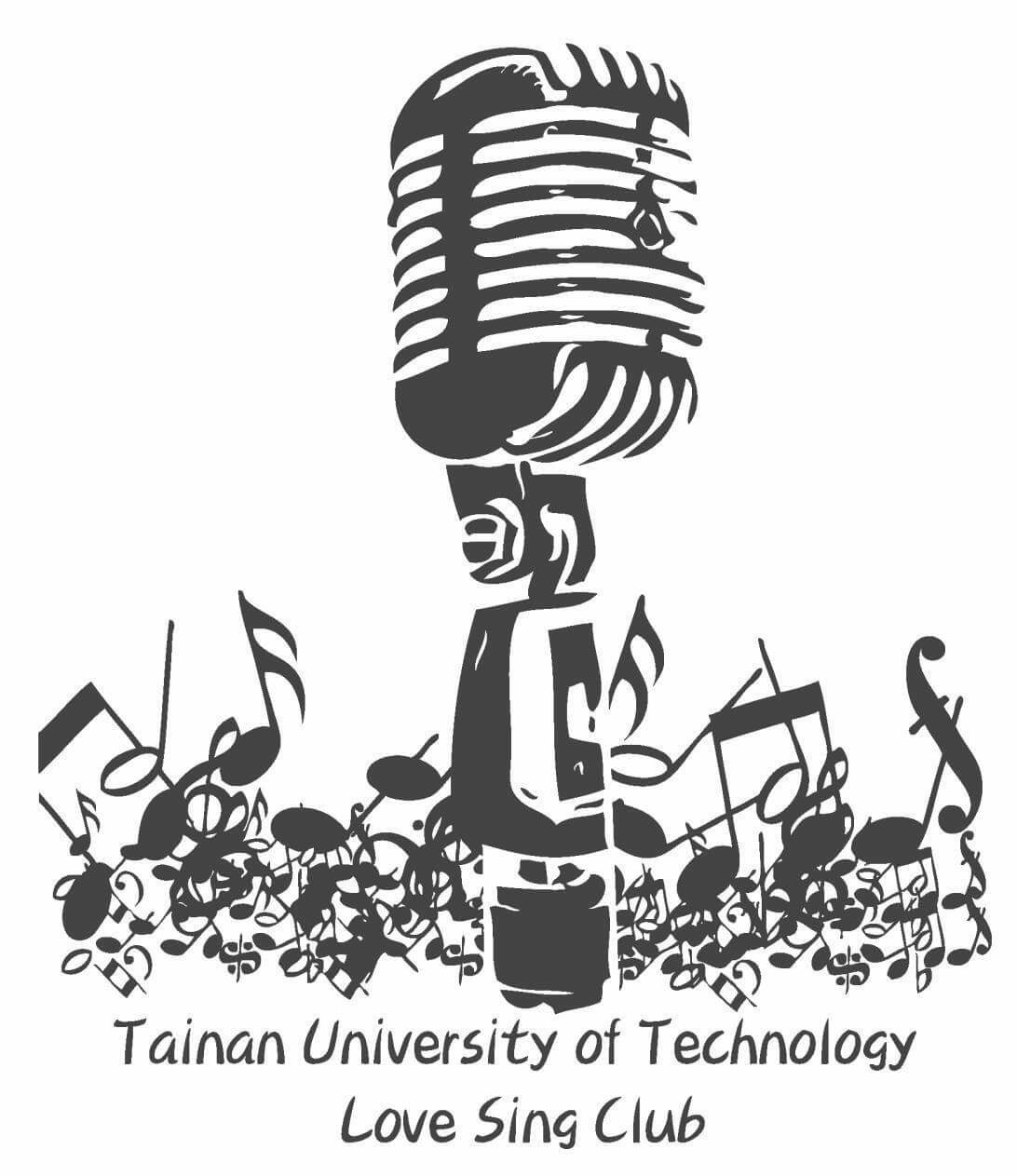 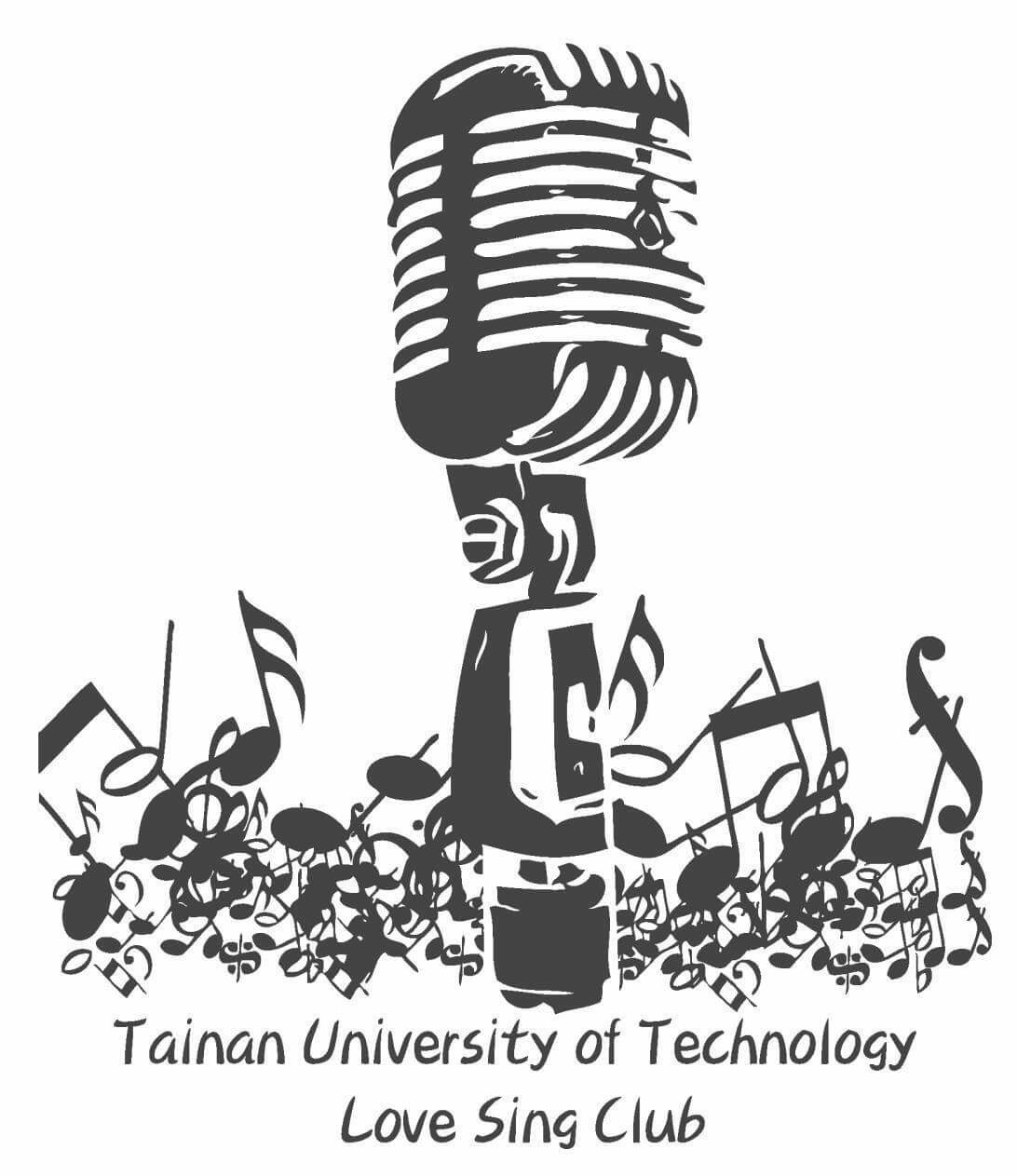 台南應用科技大學　愛唱社
108學年度 辦理活動
悅光季VII之Green Light 照亮你的Sing
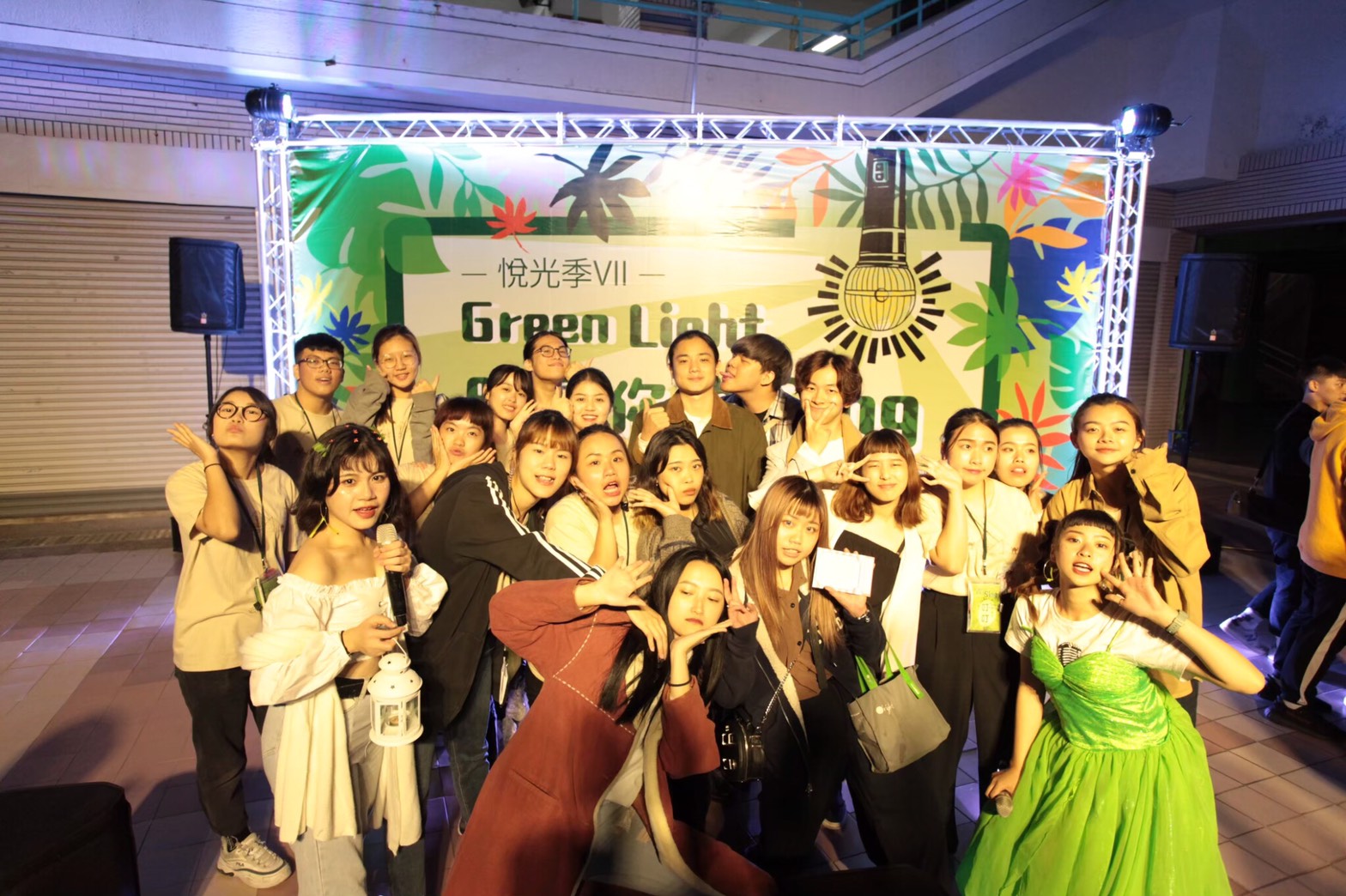 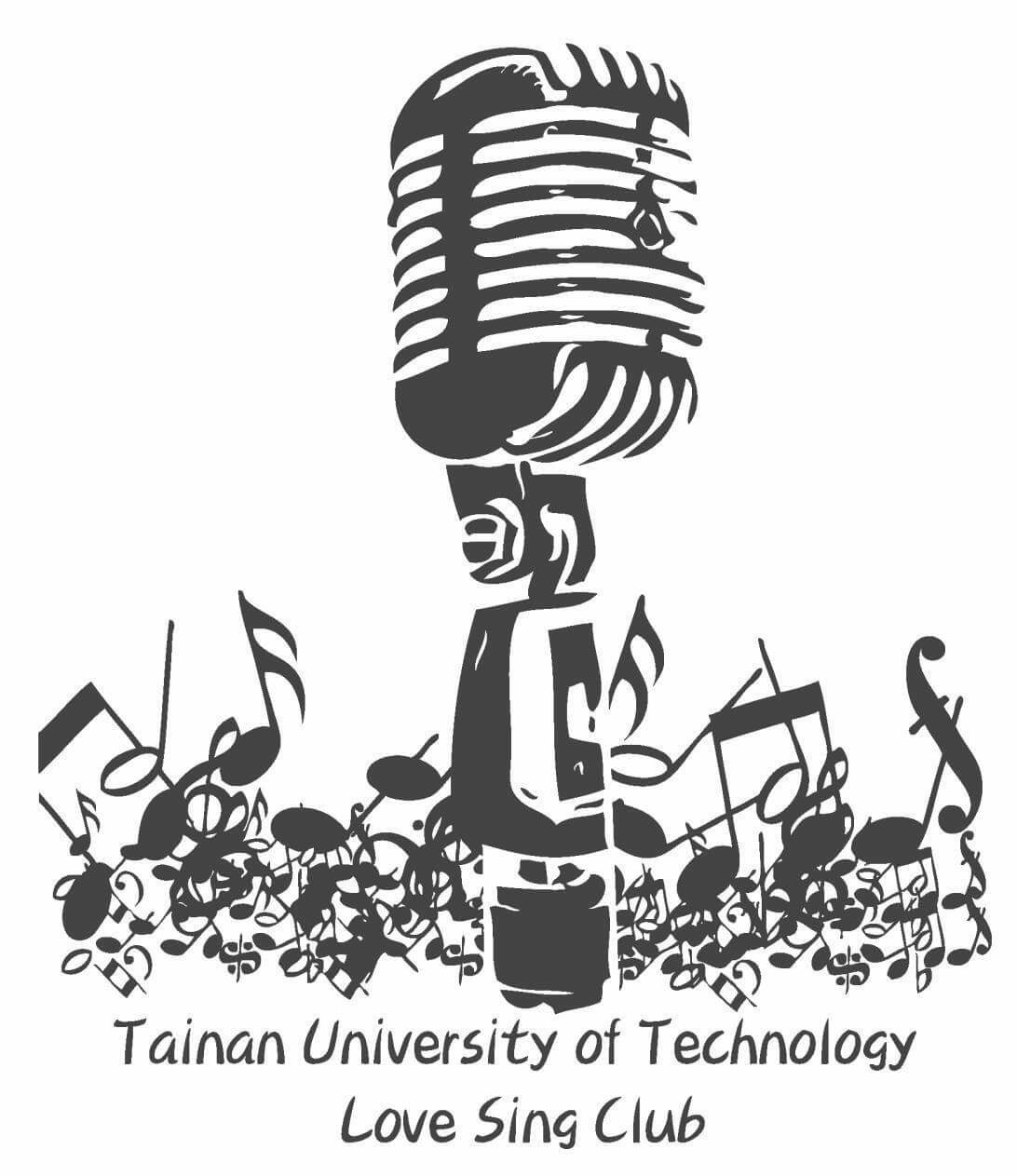 草地音樂會 動物圓舞曲
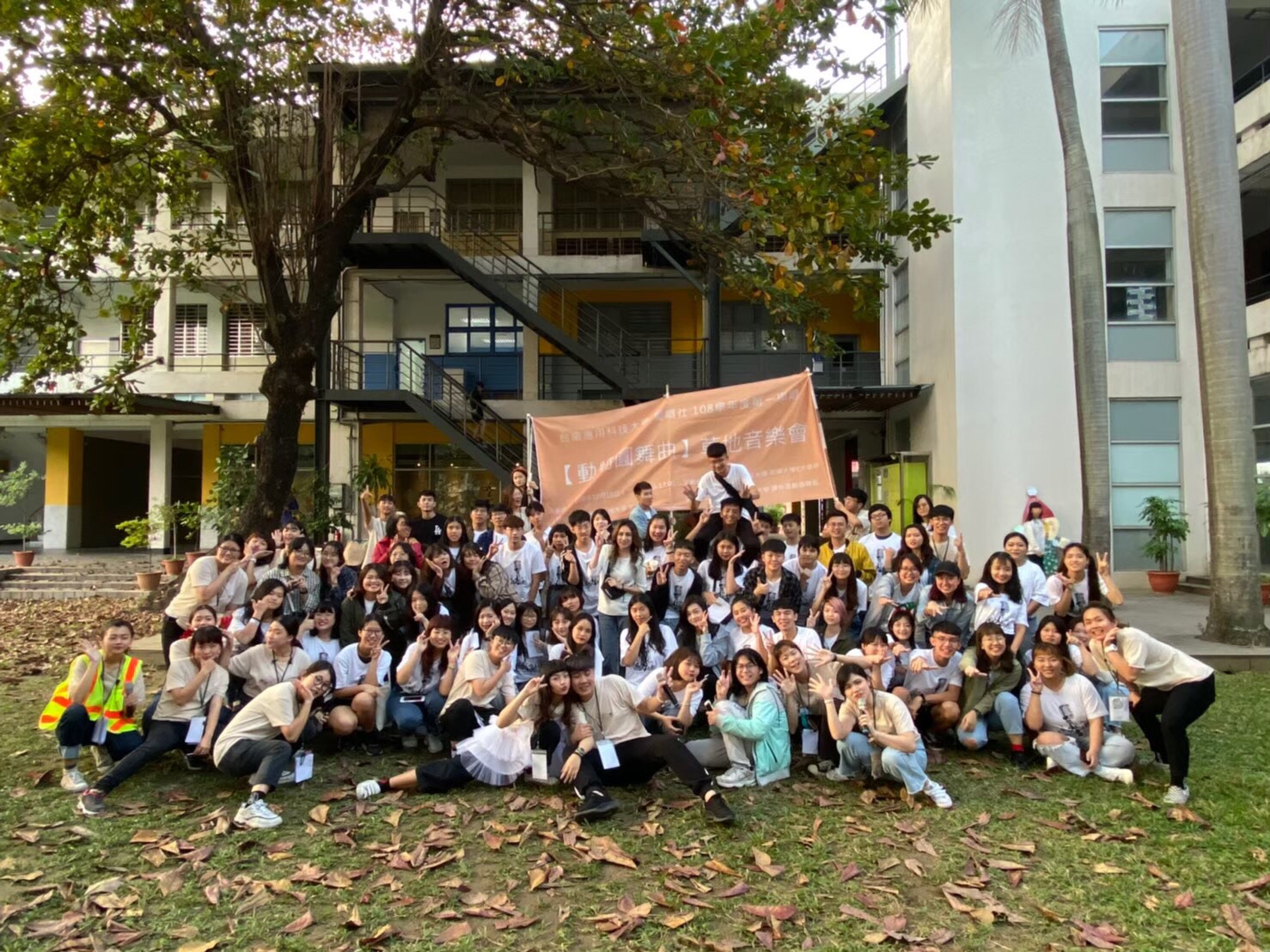 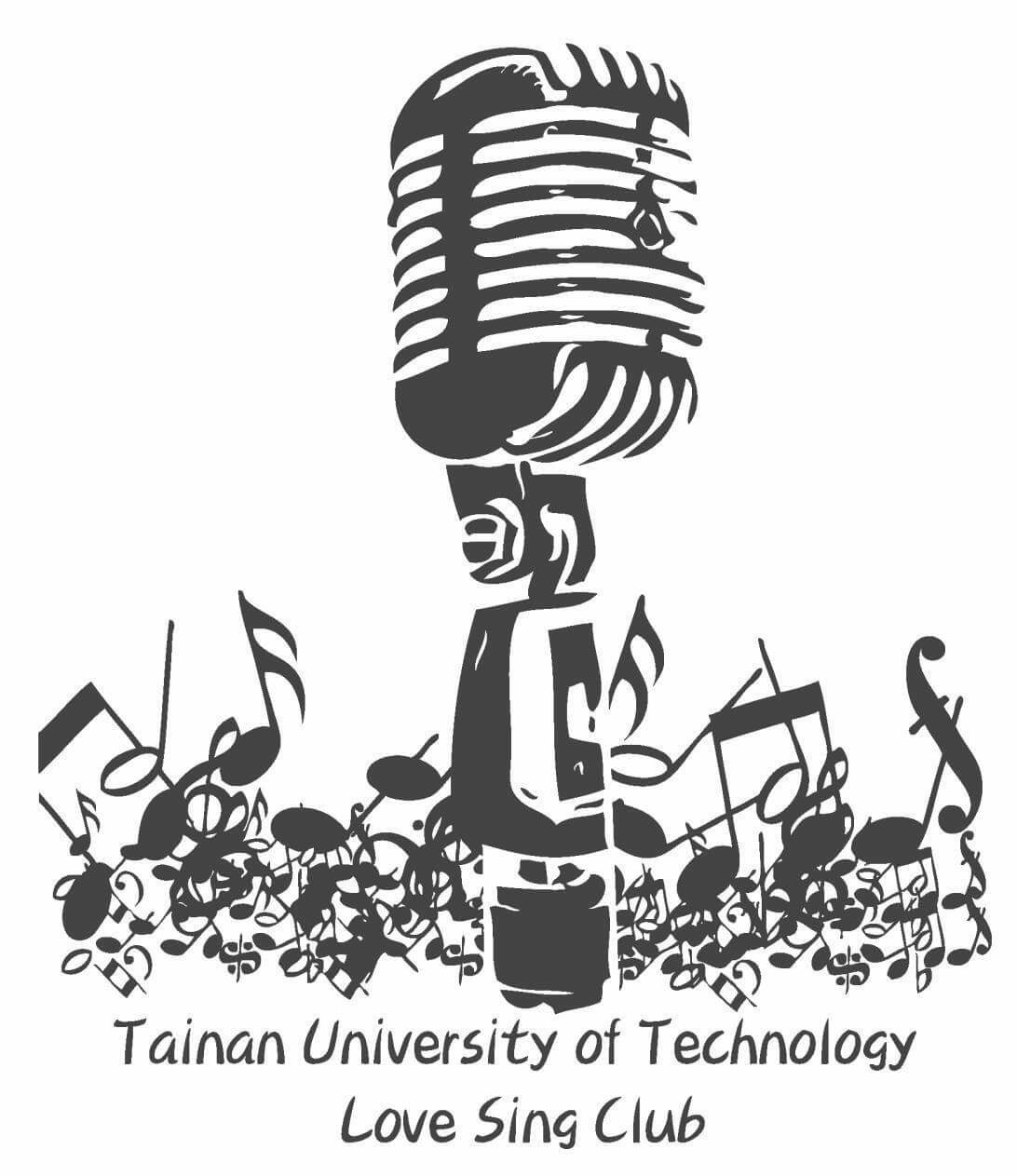 122,931
TRIPLE S 聲藏不露 you can be a hero 
成果發表會
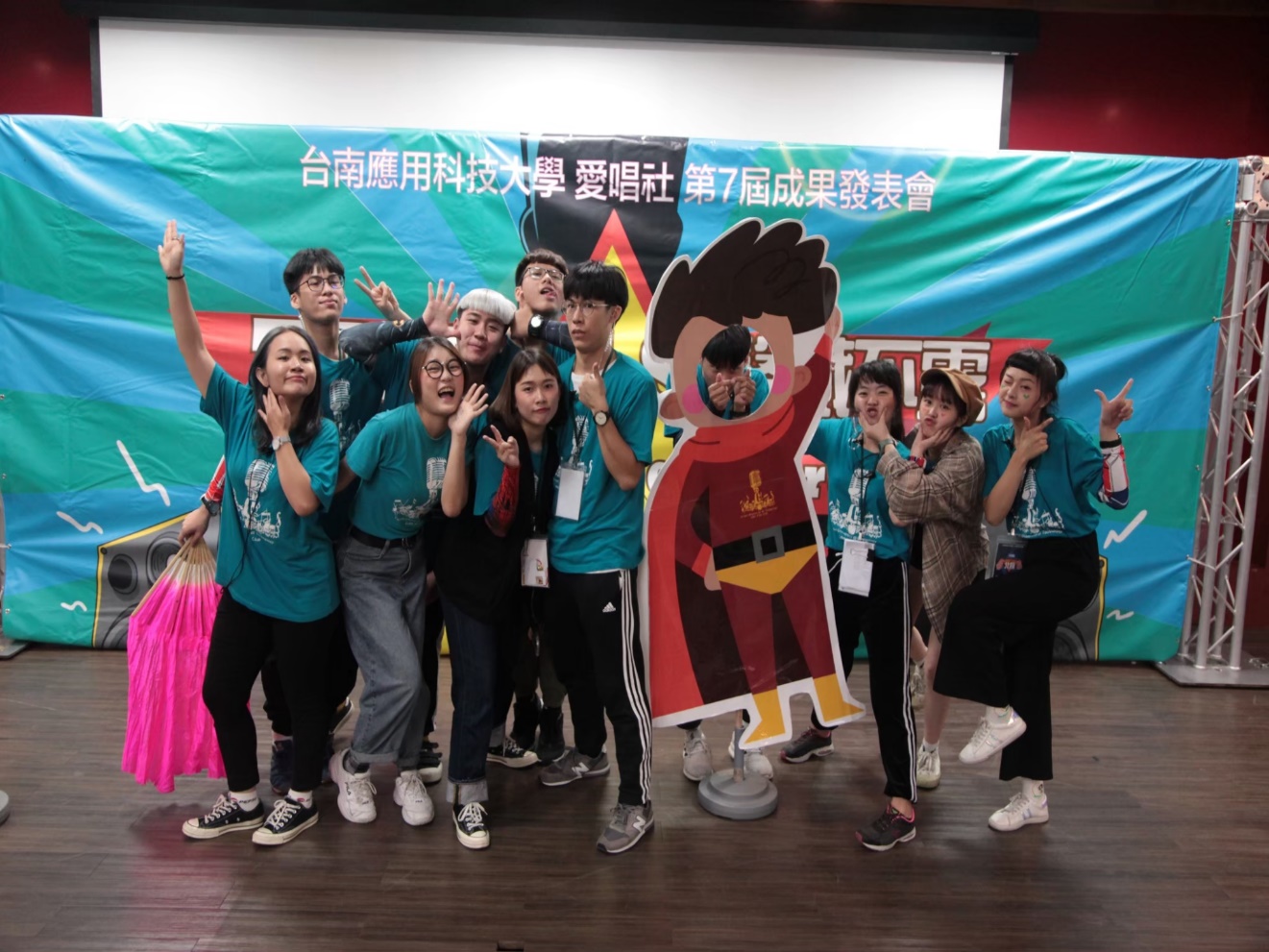 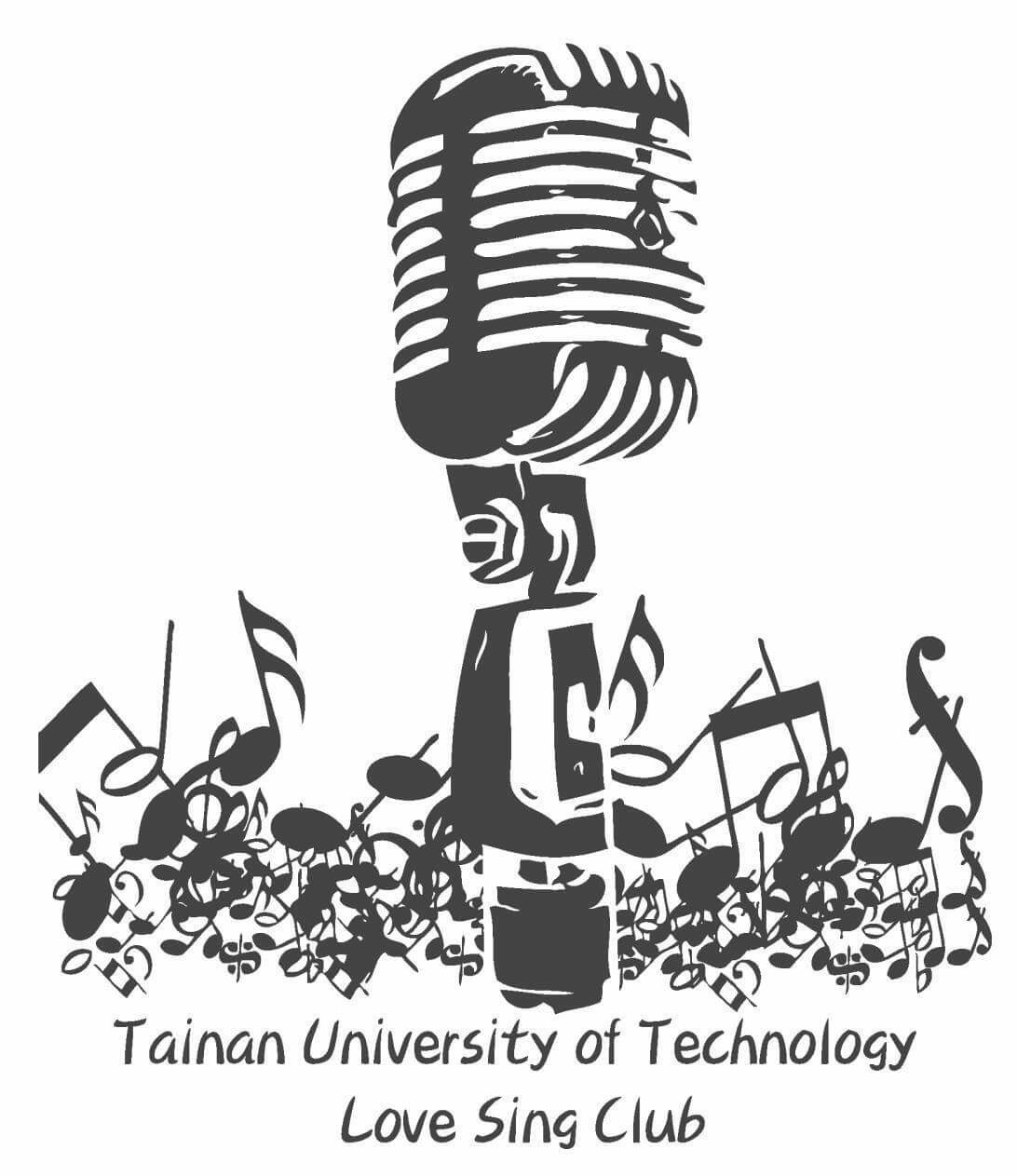 122,931
養育保貝Sing作戰 暑假服務營隊
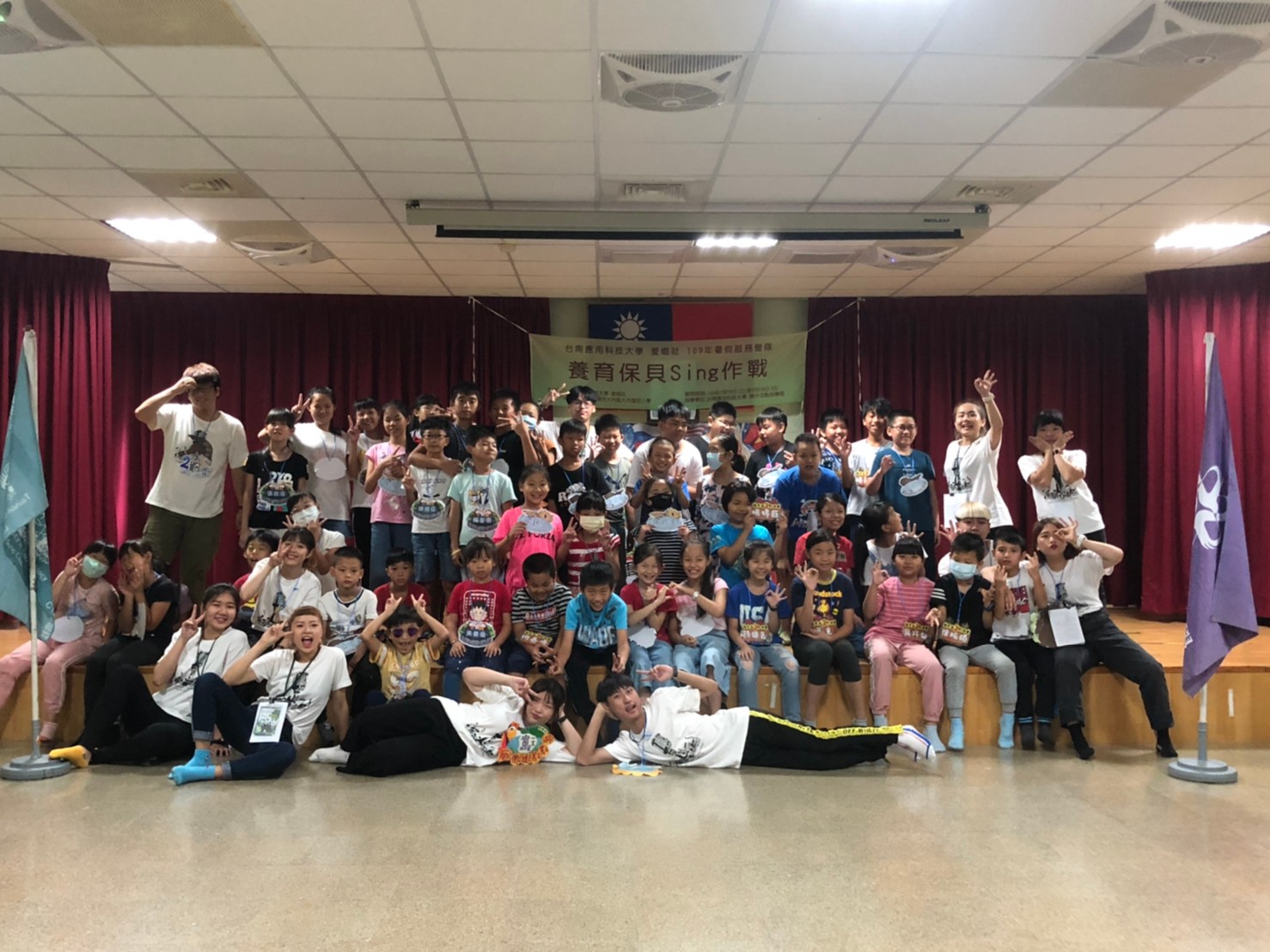 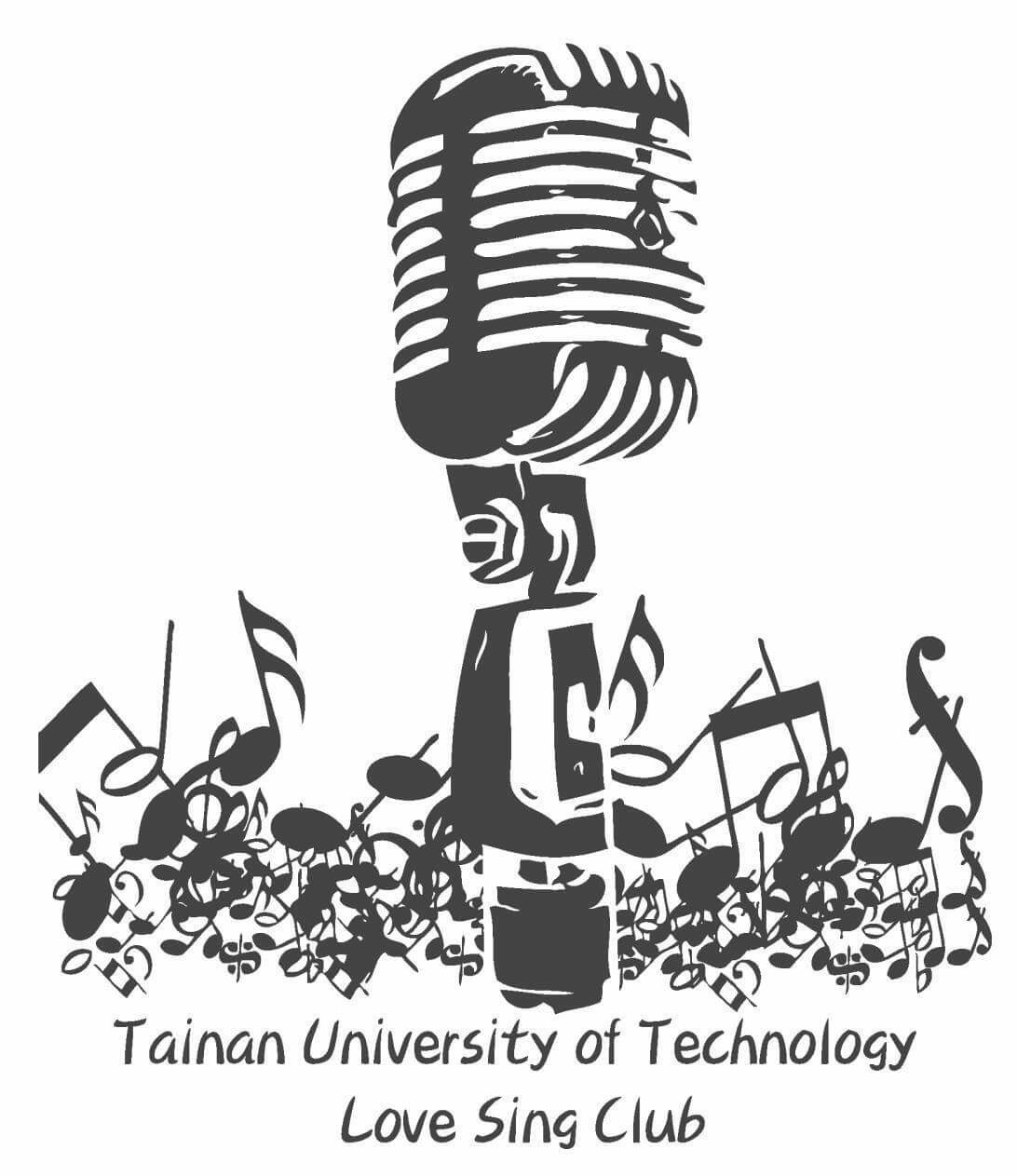 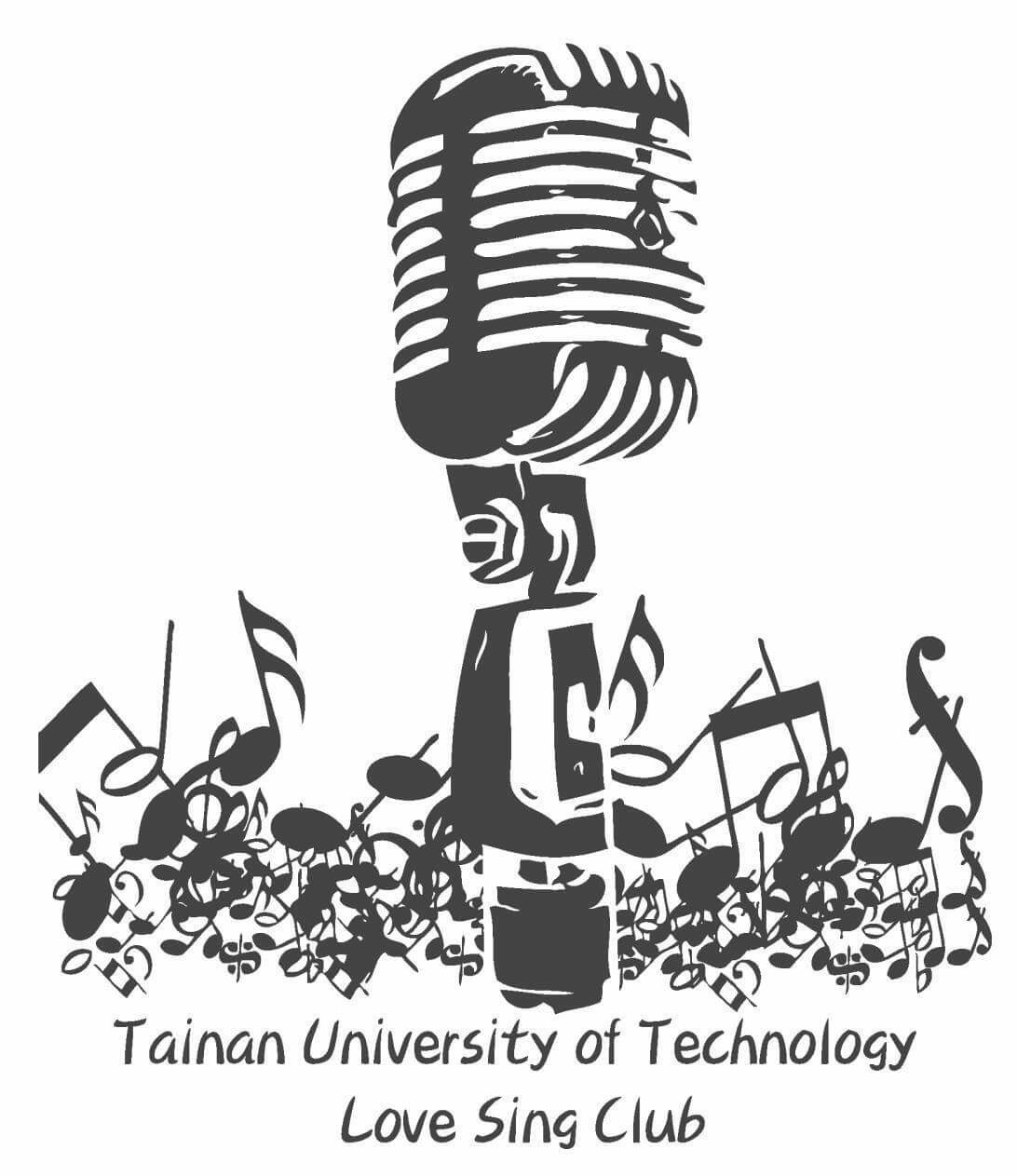 台南應用科技大學　愛唱社
109學年度 待辦理活動
122,931
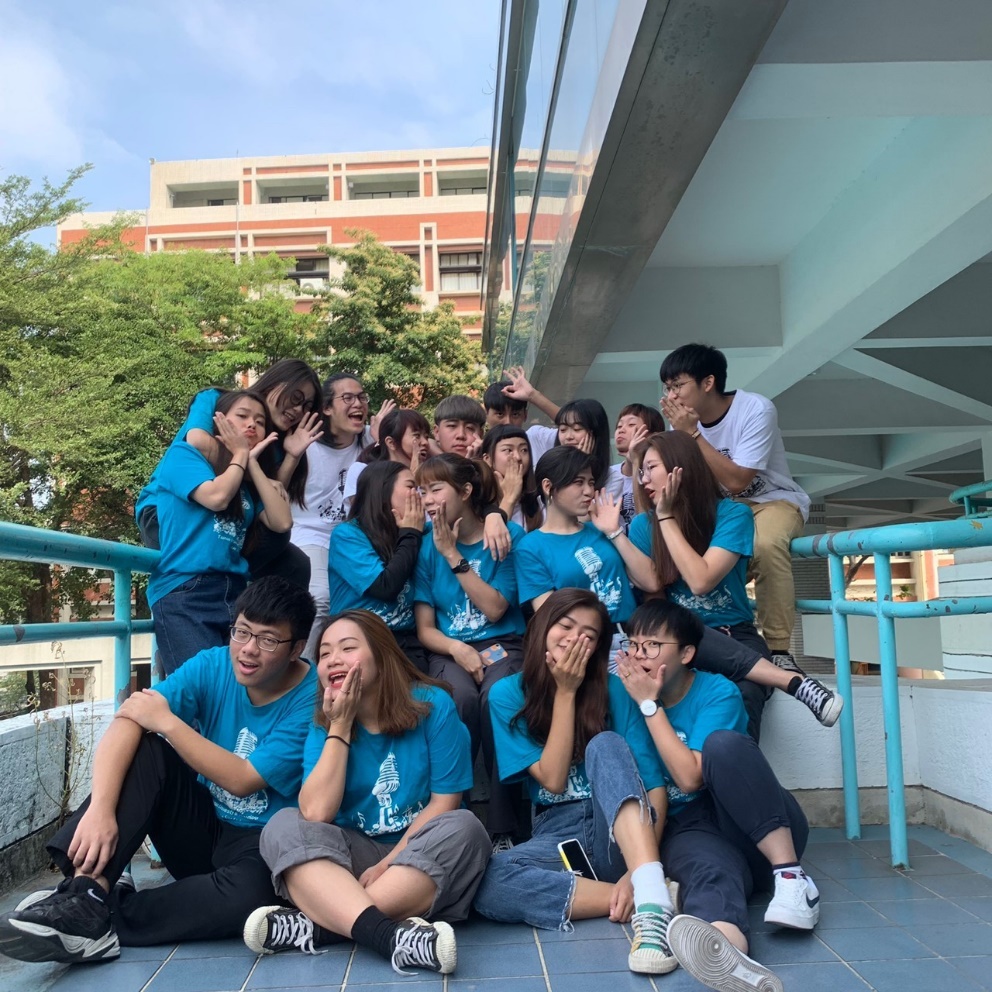 56週年校慶
 社團動態成果展
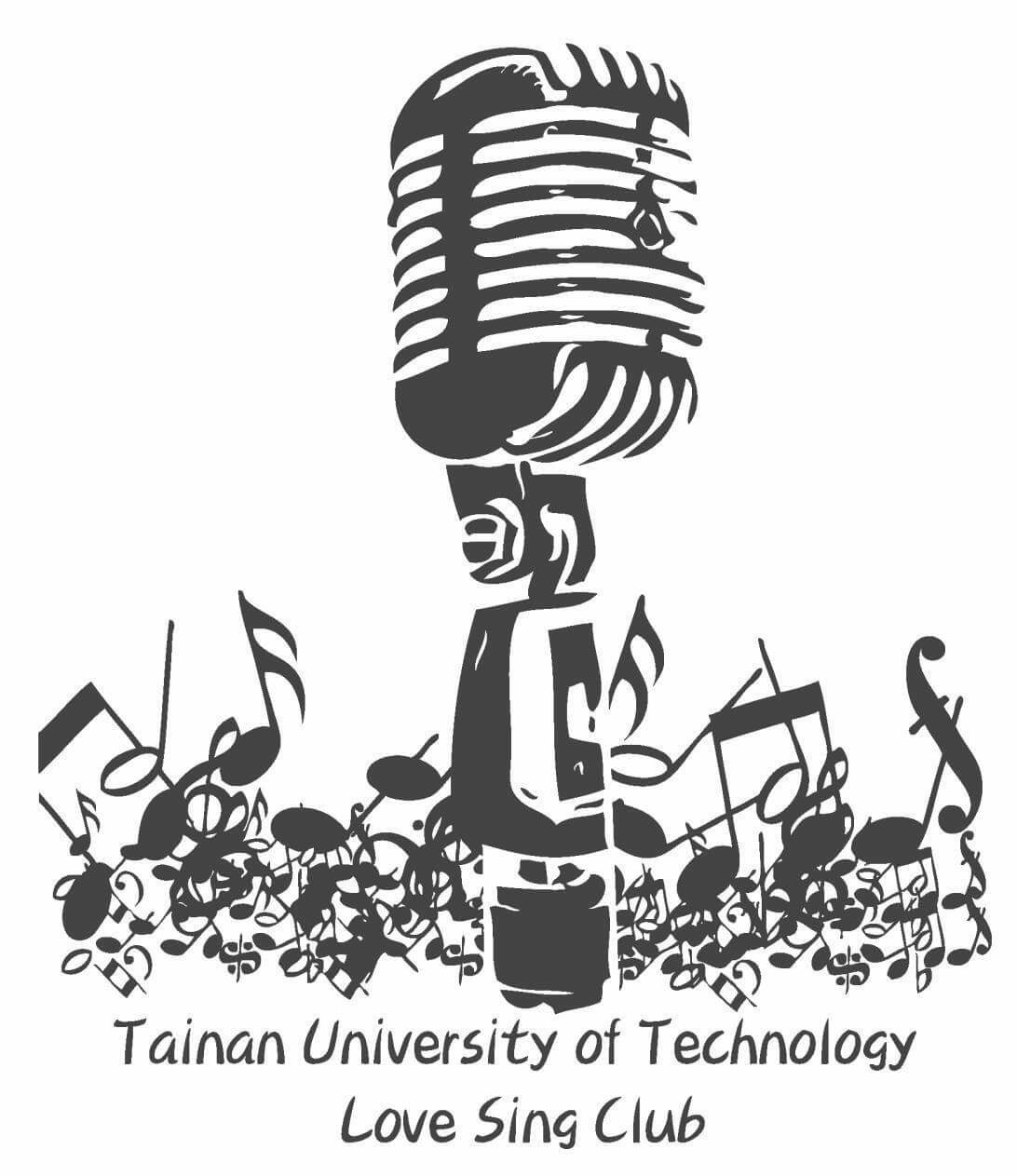 悅光季Ⅷ 歌唱比賽
110級幹部訓練
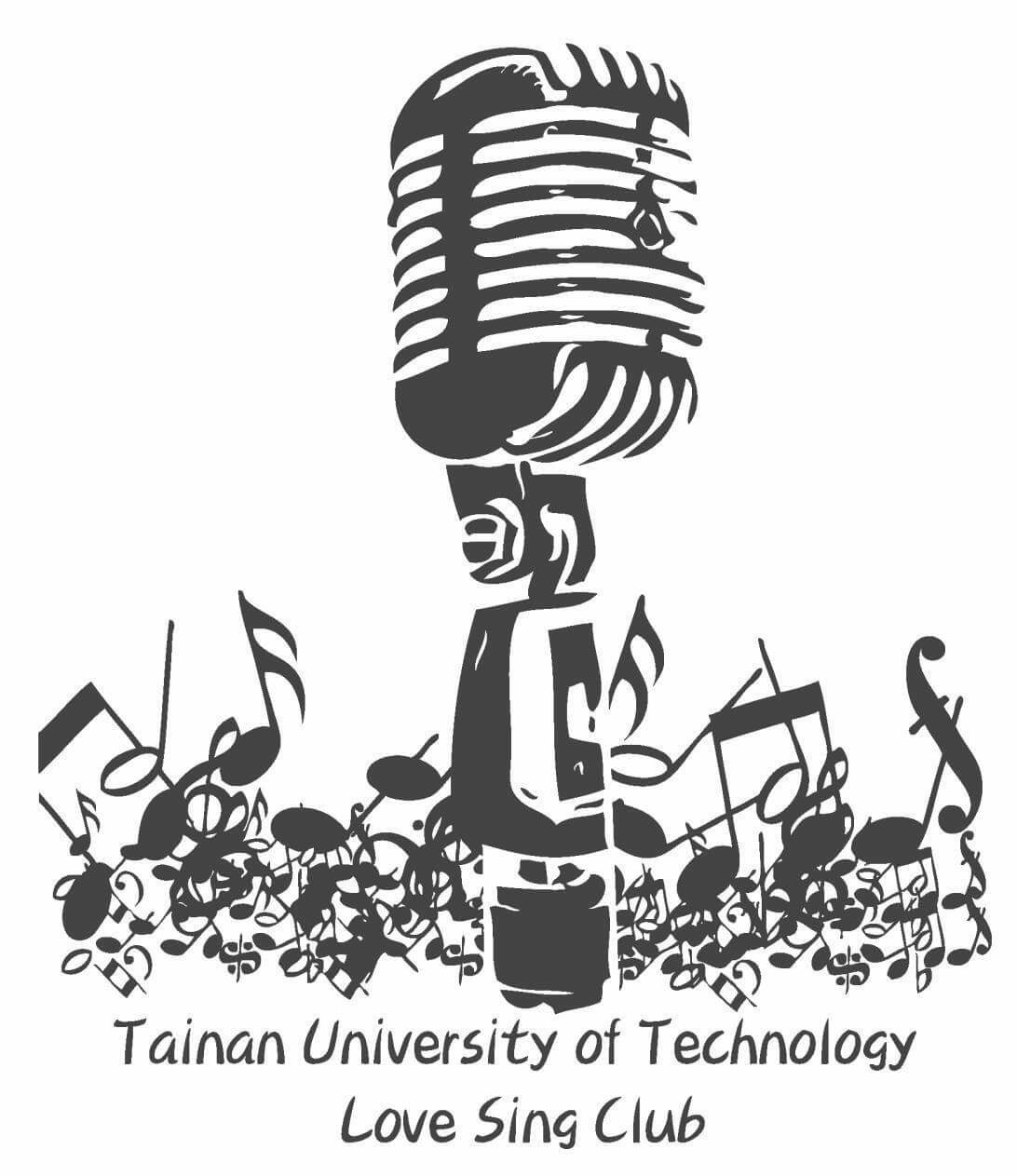 Q＆A
122,931
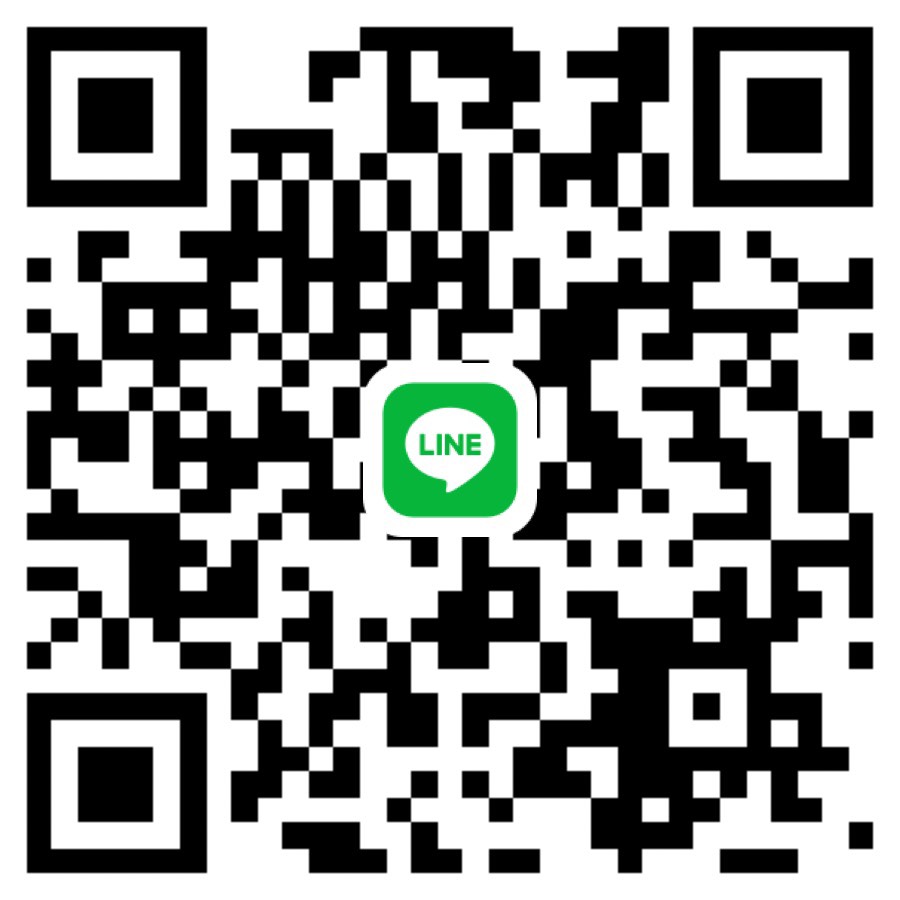 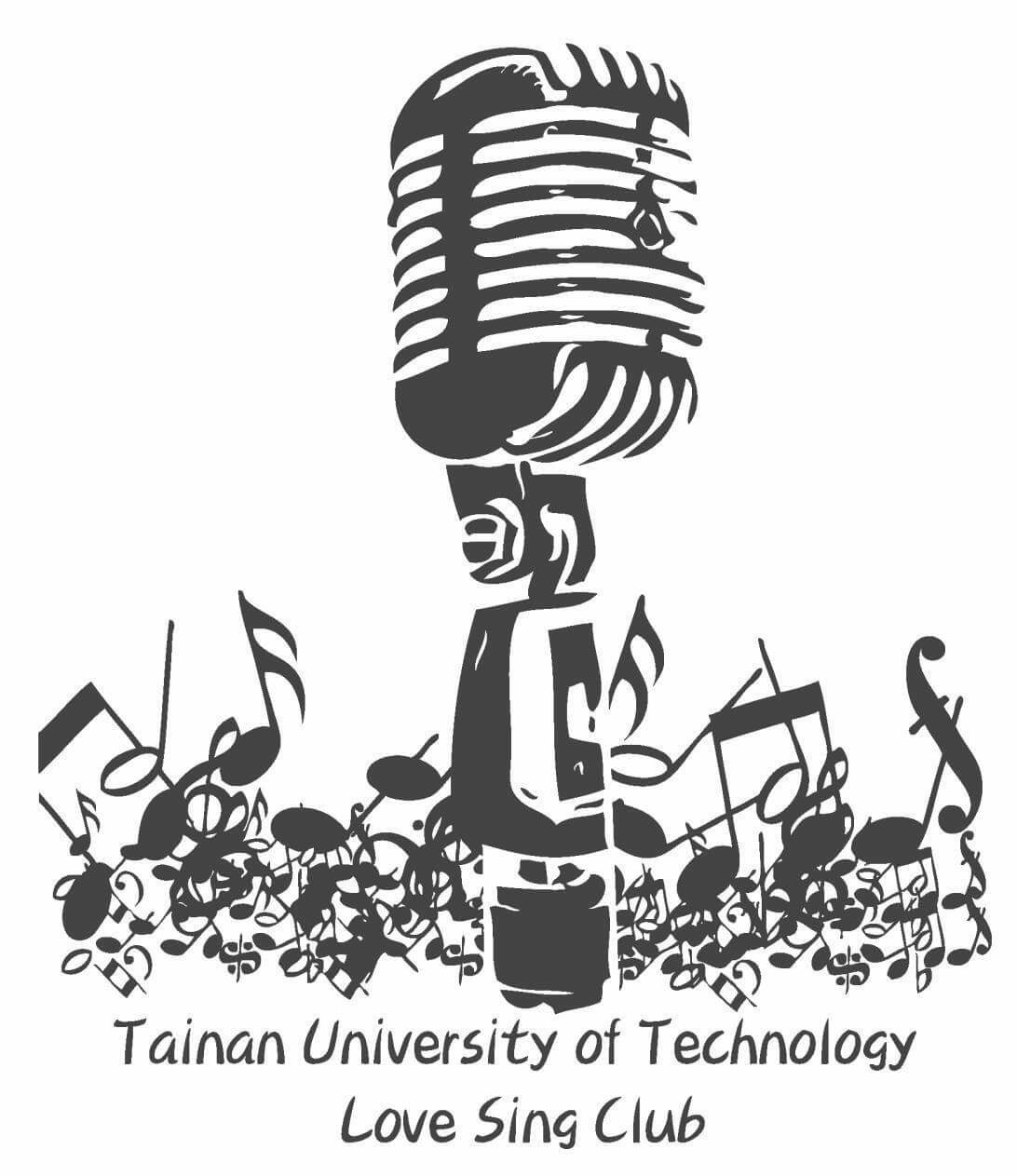 122,931
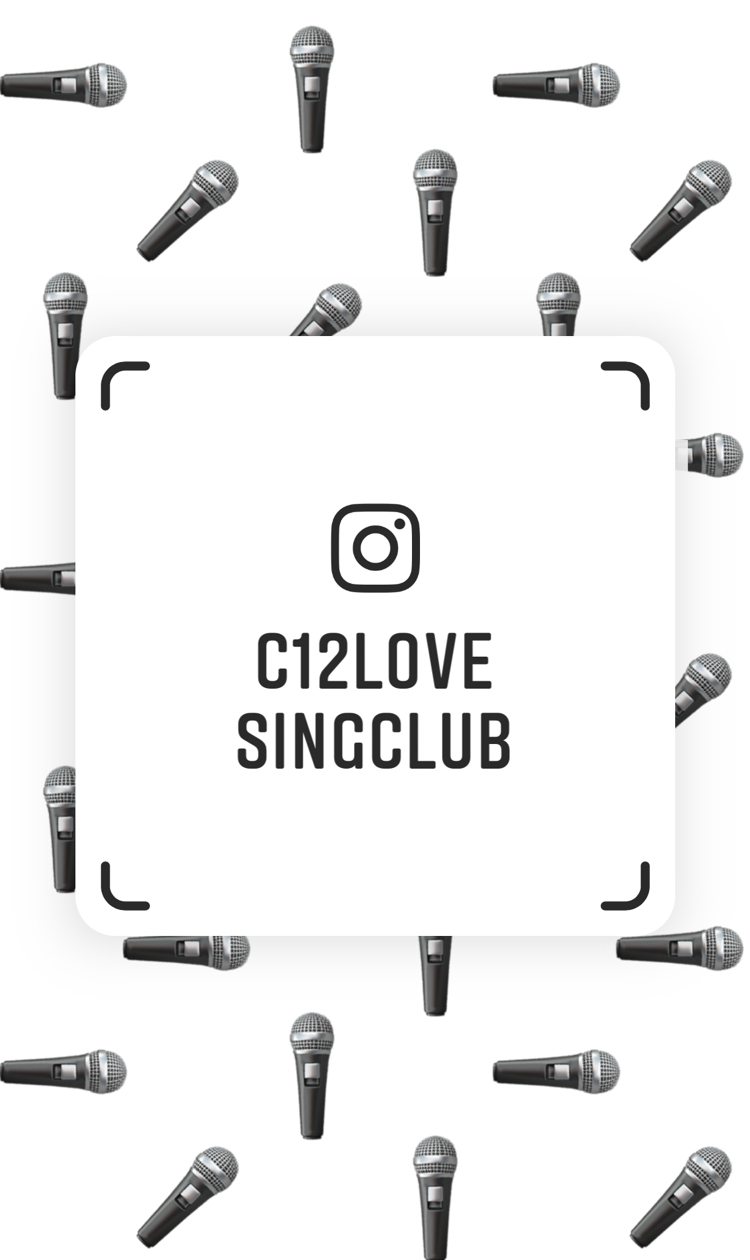 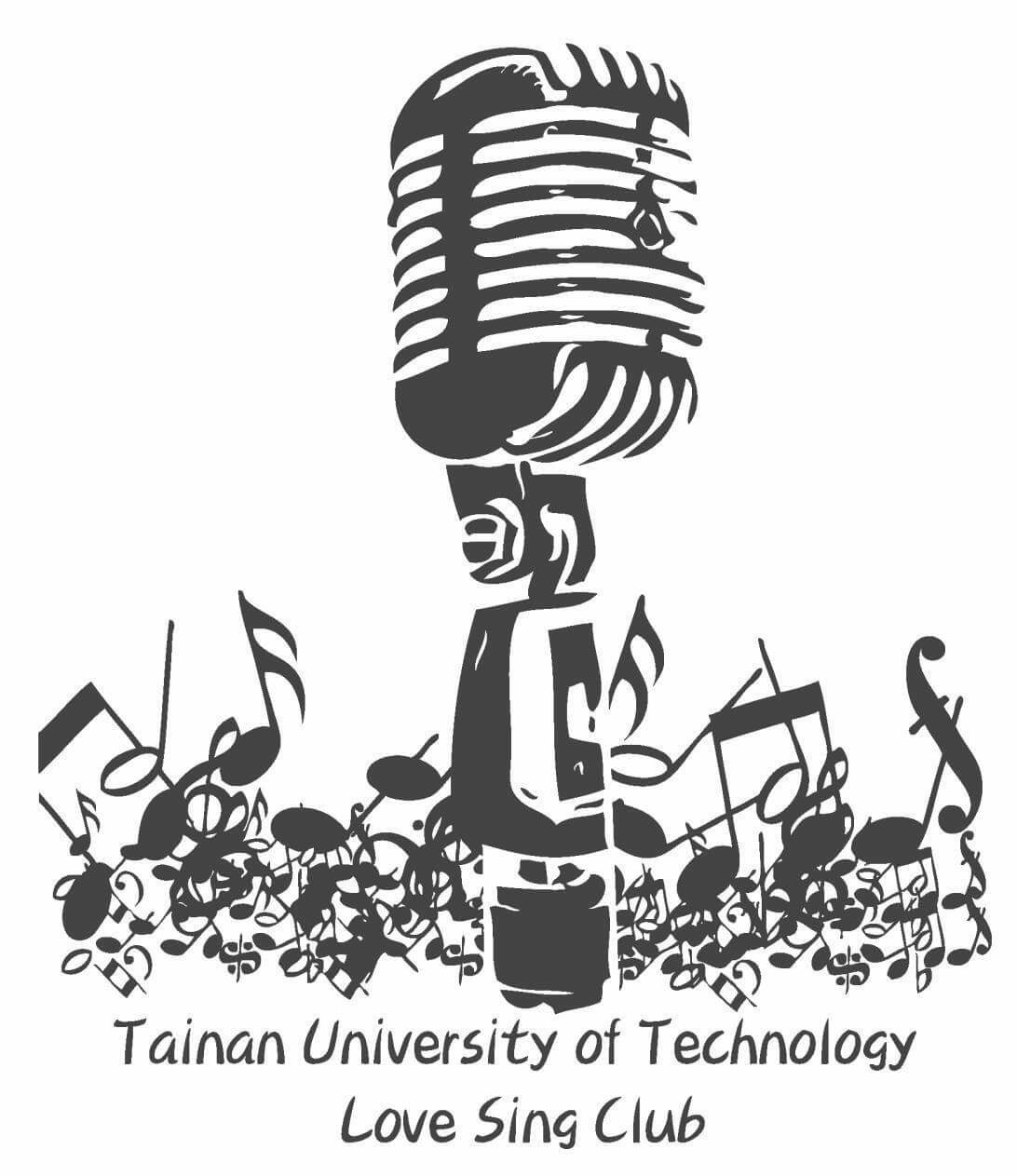 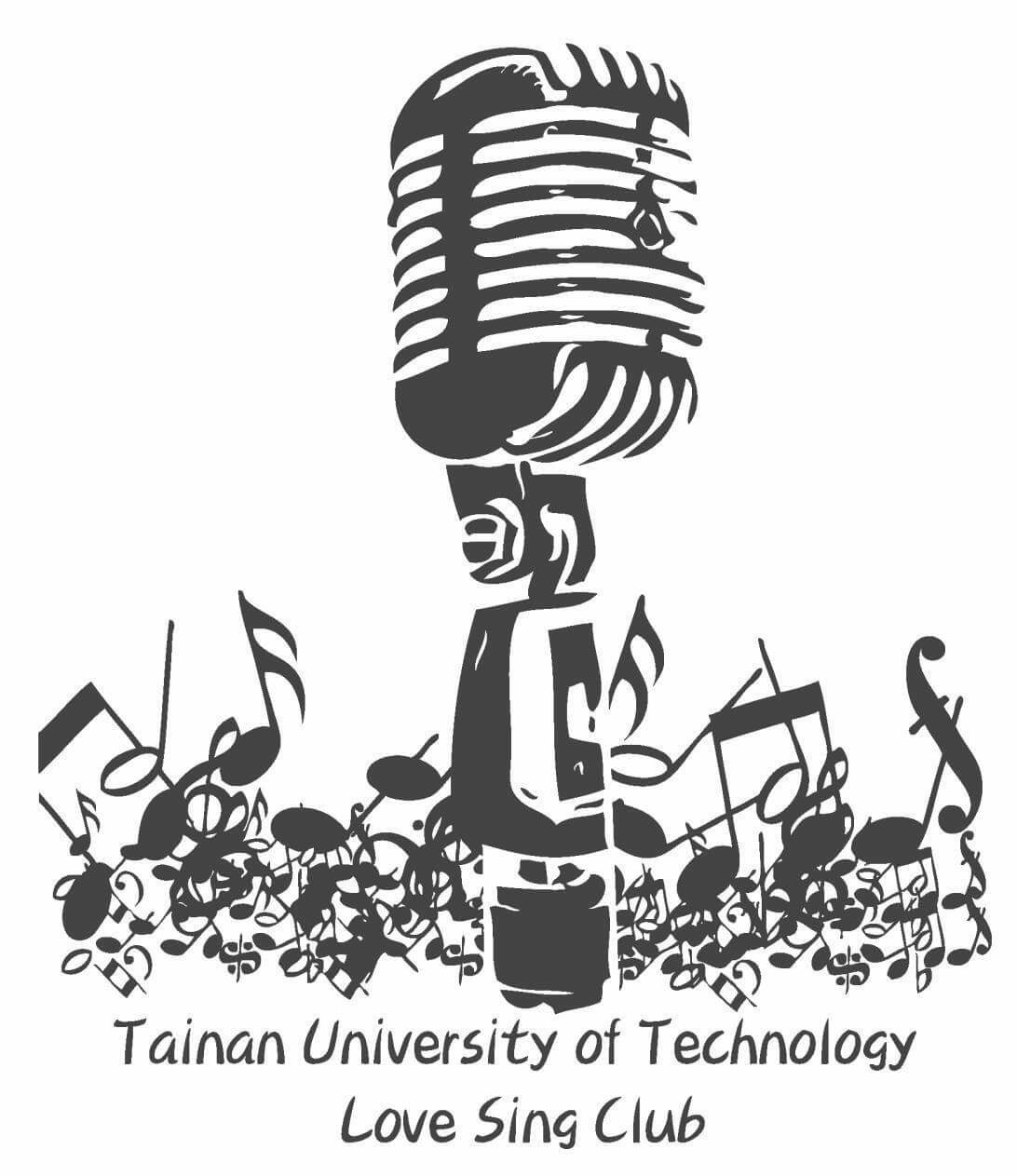 END